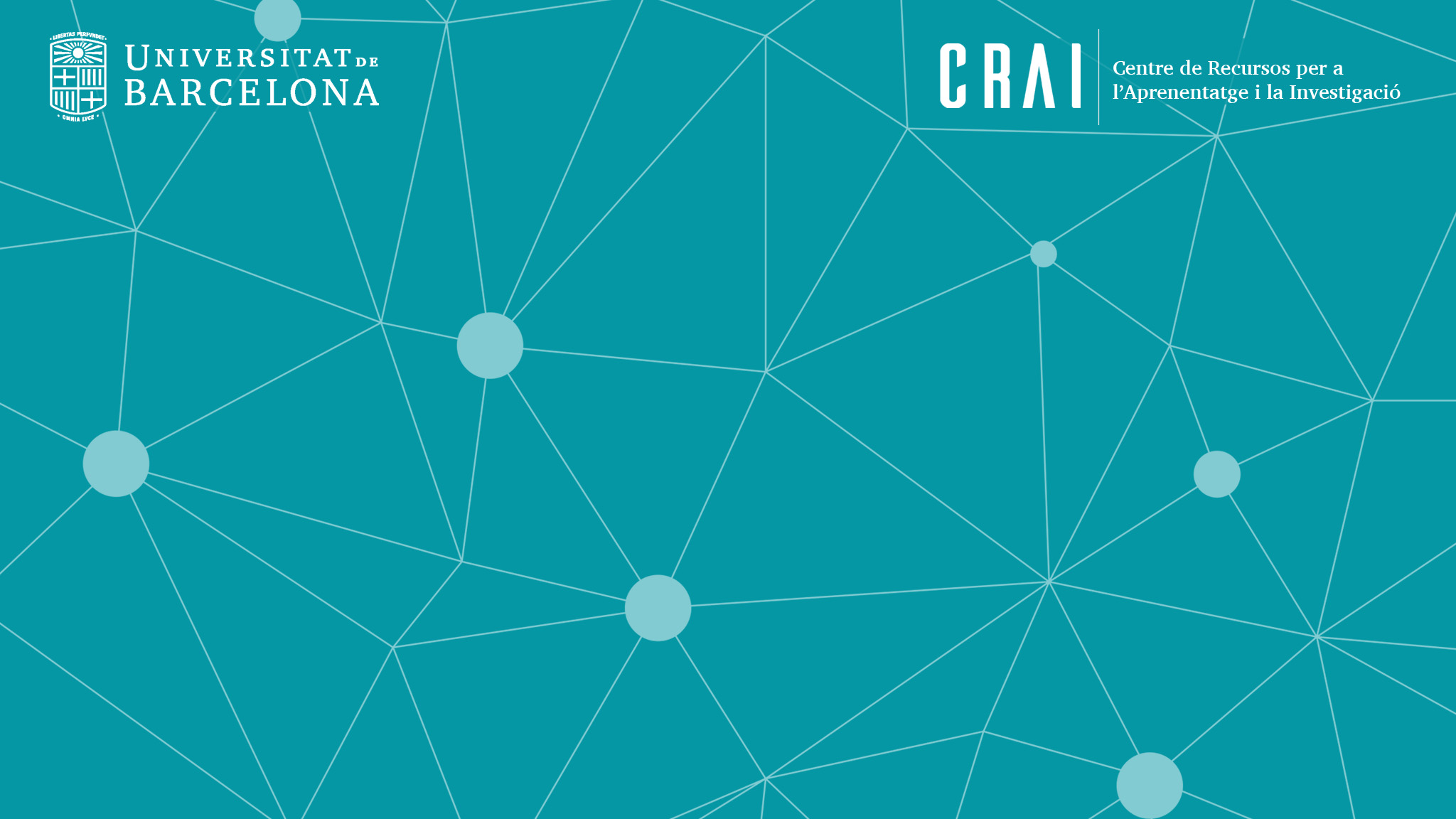 El CRAI DE LA UB: 
recursos i serveis
1
CRAI UB - Recursos i Serveis
Escola de Doctorat
Bona tarda. 
La sessió començarà a les 16h.
Ana Martínez. CRAI Biblioteca de Física i Química

Mina Nabona. CRAI Biblioteca de Matemàtiques i Informàtica
2
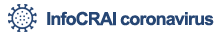 Per tal d’accedir a les Biblioteques del CRAI de la Universitat de Barcelona heu de sol·licitar cita prèvia per consultar el fons o disposar d'un seient d'estudi.
3
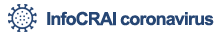 Instruccions d’accés:
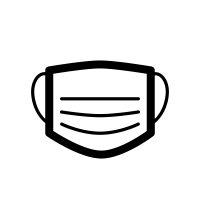 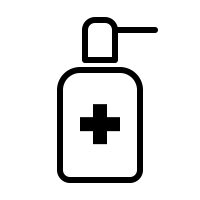 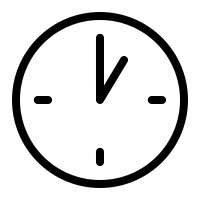 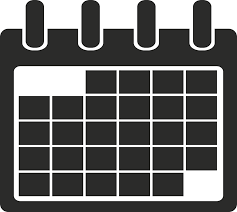 Comproveu horari apertura	          Sol·liciteu reserva	             Feu servir gel hidroacolhòlic 	Feu servir mascareta
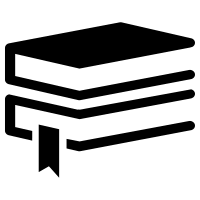 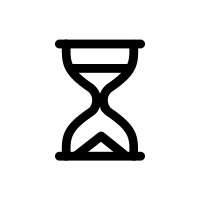 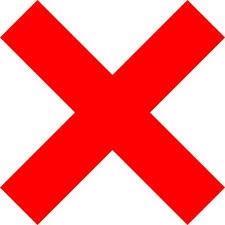 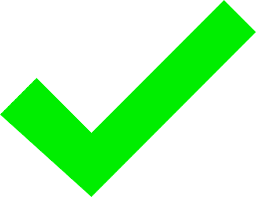 Espereu a ser atesos	Seieu als llocs nets              Marqueu el seient que heu utilitzat       Deixeu les obres consultades als carros
4
Què és el CRAI?
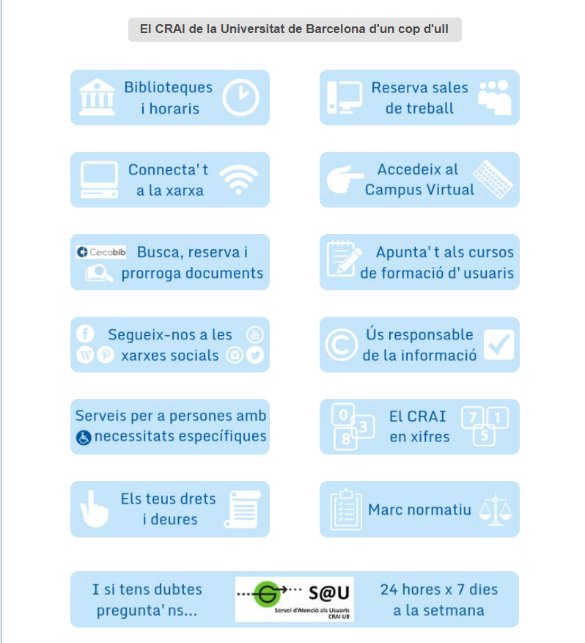 És el  Centre de Recursos per a l’Aprenentage i la Investigació de la Universitat  de Barcelona.
5
Què fem?
Permet accedir a tots els serveis i recursos que ofereix la Universitat per a l’aprenentatge i la recerca. 

Facilita l’accés a la informació i a les noves tecnologies en un entorn més dinàmic i fàcil d’utilitzar, i s’adapta a les necessitats dels usuaris
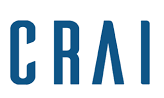 6
Què som?
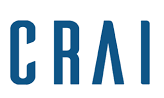 Al vostre CRAI Biblioteca trobareu
Instal·lacions
Equipaments específics segons especialitats
1
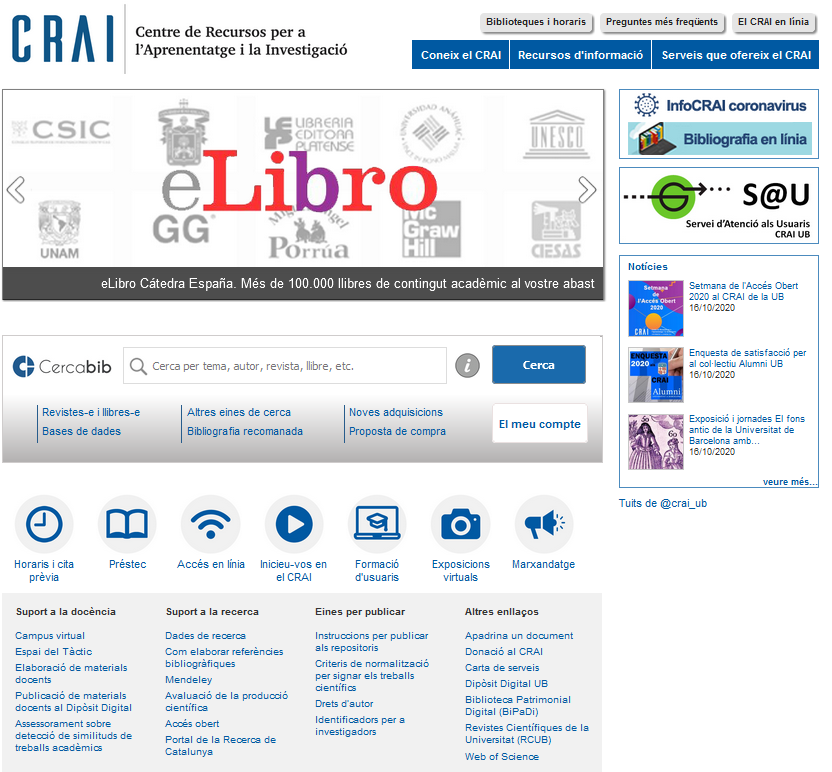 2
1. Biblioteques i horaris
2. Recursos i serveis CRAI UB
3. S@U. Servei d’atenció als usuaris
4. Cercabib
5. El meu compte
6. Enllaços ràpids
7. Suport a la Docència
8. Suport a la Recerca
3
4
4
5
6
5
8
7
Aspectes pràctics:
Credencials UB 
Gestió d’identitats UB
Àrea TIC / SAE
Apps
Fem UB
Aspectes pràctics:
Carnet Targeta Universitària Intel·ligent (TUI). Funciona com a carnet de Biblioteca.
Intranet portal de gestió acadèmica i participació universitària.
Correu-e corporatiu
Credencials UB
Aspectes pràctics:
ID Codi alfanumèric de 4 caracters 
ID local A partir del correu UB. Si el correu és mgarm008@alumnes.ub.edu l’identificador és mgarm008.alumnes
Contrasenya  Codi alfanumèric (amb condicions als caracters)
Gestió d’identitats
Gestió d’identitats
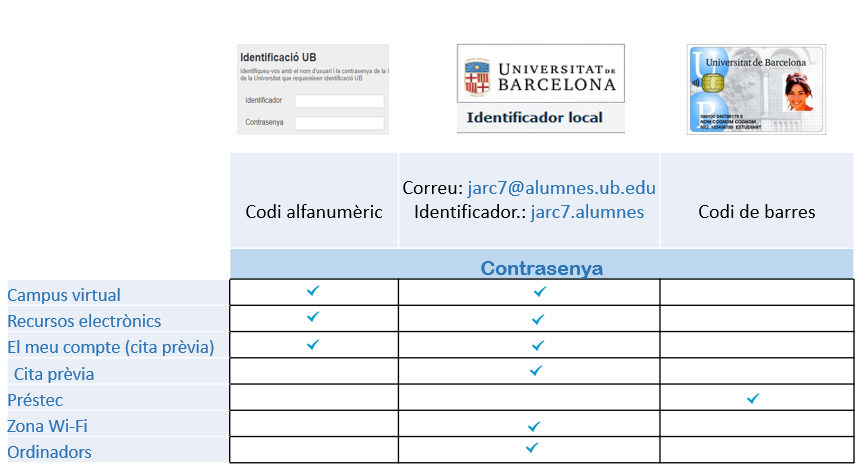 Aspectes pràctics:
Configuració i instal·lació d'equips 
Llicències de programari propietari 
Solucions de connectivitat
Àrea TIC / SAE
Aspectes pràctics:
SocUB
Campus Virtual
Apps
Accés a la informació:
Cercabib
SIRE
El meu compte
Cerca bàsica
Accés a la informació:
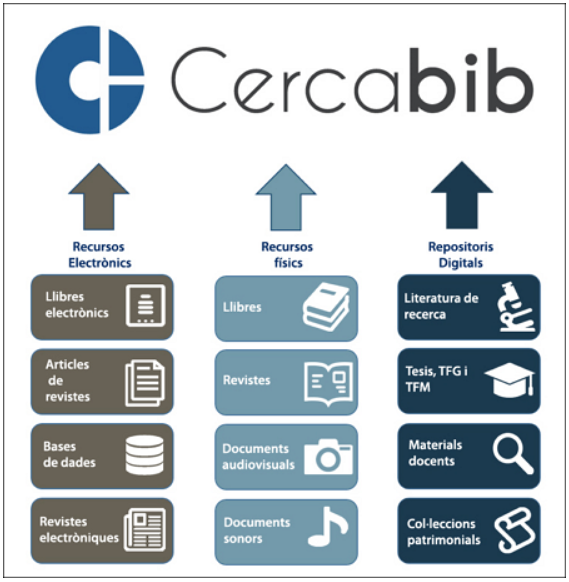 Eina de descoberta que realitza cerques de manera simultània a tot el fons del CRAI al marge del suport, tipologia o ubicació del recurs.
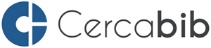 Accés a la informació:
Servei Intermediari d’Accés als Recursos Electrònics
d’informació contractats pel CRAI de la UB.
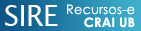 Accés a la informació:
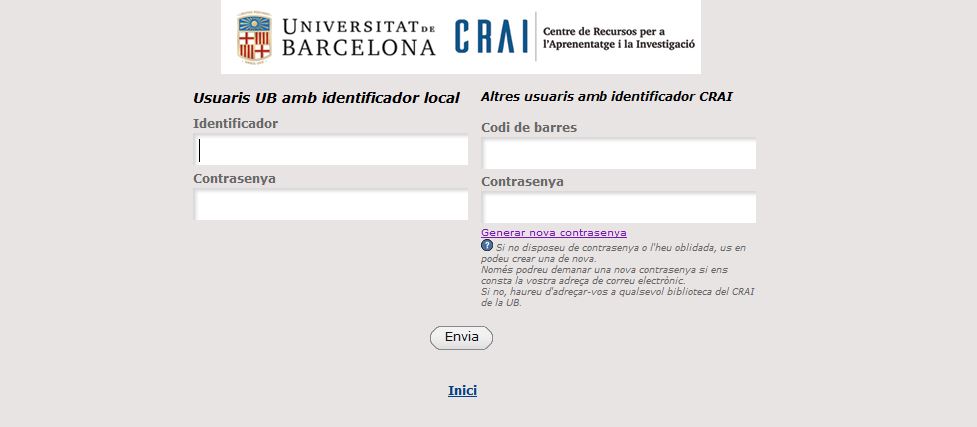 El meu compte
Renovacions – Reserves - Historial
Accés a la informació:
Préstec UB
PUC
Préstec Interbibliotecari
Préstec de documents
Accés a la informació:
Podeu demanar documents de qualsevol CRAI Biblioteca UB.
Podeu endur-vos 20 documents durant 30 dies.
Bibliografia recomanada: 10 dies (BR de caps de setmana: 3 dies).
Audiovisuals: 7 dies.
Sancions : varia segons els tipus de document retornat amb retard.
Préstec UB
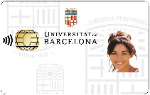 Accés a la informació:
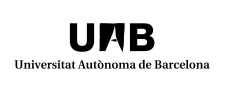 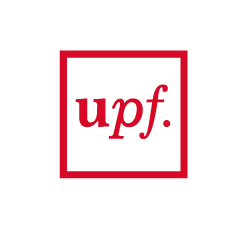 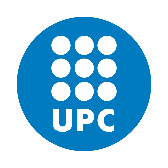 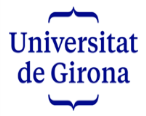 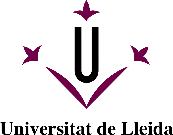 Servei de préstec consorciat gratuït que permet als usuaris sol·licitar i tenir en préstec documents d’una altra biblioteca del Consorci de Serveis Universitaris de Catalunya (CSUC).
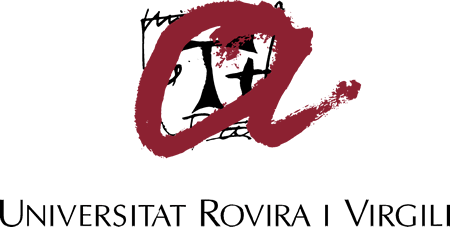 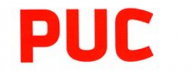 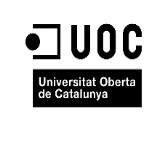 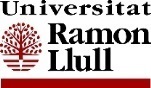 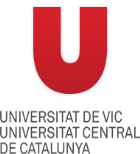 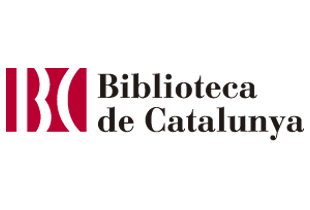 Accés a la informació:
Localitzar i obtenir l'original o la còpia de qualsevol tipus de document que no es trobi al CRAI de la UB ni disponible a d’altres universitats catalanes. 

Aquest servei està subjecte a tarifes.
Préstec Interbibliotecari
Accés a la informació:
Library Access
Thesaurus UB
Bases de dades i revistes-e
Repositoris digitals i Patrimoni bibliogràfic
Cerca especialitzada
Accés a la informació:
Extensió del navegador que facilita l'accés als recursos 
electrònics subscrits pel CRAI de la UB per tenir accés directe 
al contingut.

Mostra fonts alternatives d'accés lliure per aquells que no estiguin 
subscrits.
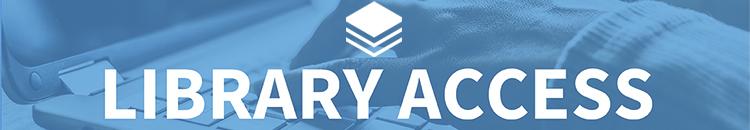 Accés a la informació:
Vocabulari estructurat i controlat que s’utilitza 
com a eina bàsica per a la indexació i recuperació per 
matèries de tots els recursos d'informació del CRAI de la UB.

Útil per buscar per matèria / paraula clau en bases de dades i 
buscadors.
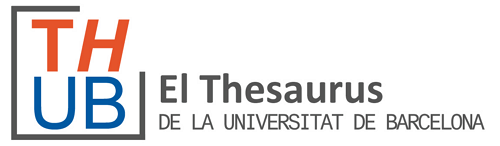 Accés a la informació:
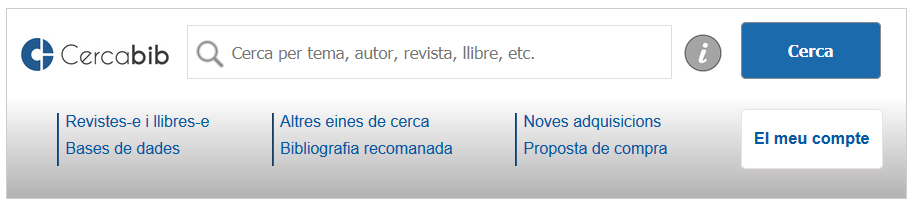 Bases de dades
Revistes-e
Accés a la informació:
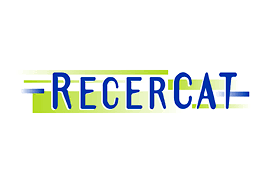 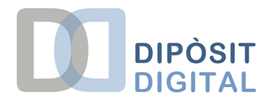 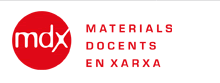 Repositoris
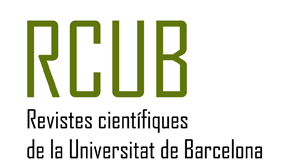 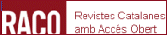 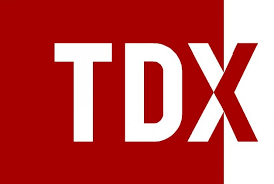 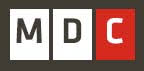 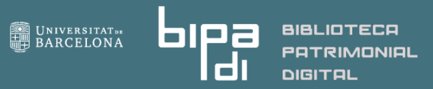 Suport a la Recerca:
Mendeley
Identificadors per a investigadors 
Oficina Difusió Coneixement (GDR)
Avaluació de la producció científica
Eines i serveis
Suport a la Recerca:
Gestor de referencies bibliogràfiques integrat a Cercabib i d’altres bases de dades disponibles a la UB. Permet realitzar les cites i bibliografies dels vostres treballs, organitzar les vostres recerques, col·laborar amb altres usuaris i conèixer els darrers documents publicats sobre el vostre àmbit temàtic.
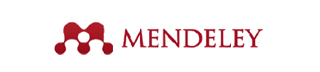 Suport a la Recerca:
ORCID    
Scopus Author Identifier  
Publons   
Google Scholar
Identificadors per 
a investigadors
Suport a la Recerca:
Instruccions per publicar i difondre publicacions en els repositoris digitals.
Assessorament en drets d'autor i propietat intel·lectual.
Èmfasi especial en les alternatives de divulgació lliure. Informació i iniciatives sobre l'accés obert. 
Gestió de Dades de Recerca (ex. Data Management Plans)
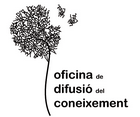 Suport a la Recerca:
Selecció de recursos per avaluar la producció científica, útil per decidir 
on publicar o detectar publicacions líders en un tram de recerca. 
Ex.WoS – JCR – Scopus, etc.
Avaluació de la 
producció científica
Suport a la Docència:
Recursos sobre el plagi
Formació
Comunicació
S@U 
Preguntes més freqüents
Eines i serveis
Suport a la Docència:
Bones pràctiques per evitar el plagi en l’elaboració de treballs acadèmics citant i gestionant bibliografia per fer ús dels recursos d'informació aliens.
Recursos sobre el plagi
Suport a la Docència:
Cursos i taller de formació a mida o programats, classes pràctiques i visites perquè milloreu els vostres coneixements i habilitats en la cerca d’informació, en l’ús de bases de dades especialitzades o del gestor bibliogràfic Mendeley. 

Recursos d’autoformació

Sol·licitar informació bibliogràfica
Formació
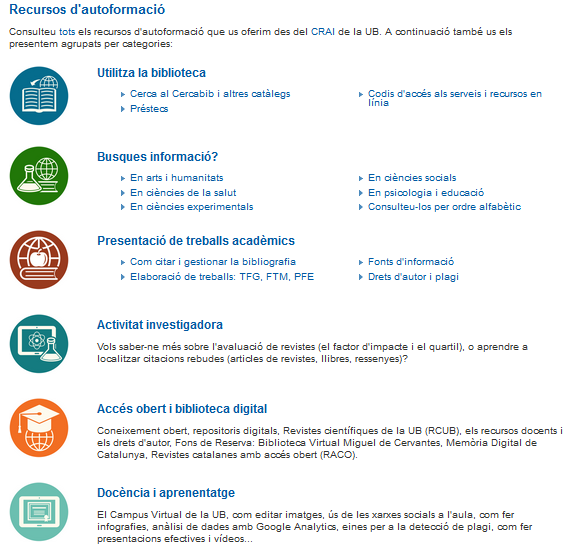 Formació
Suport a la Docència:
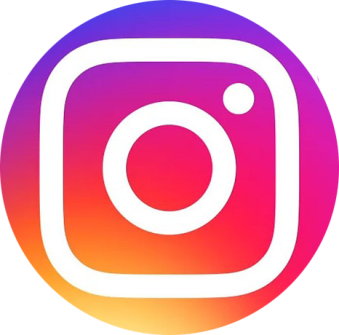 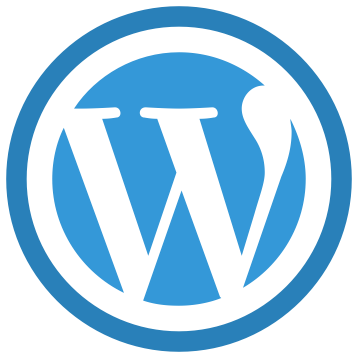 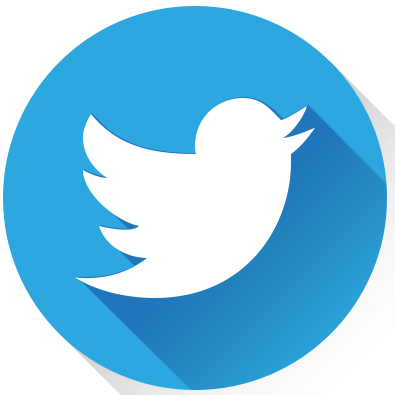 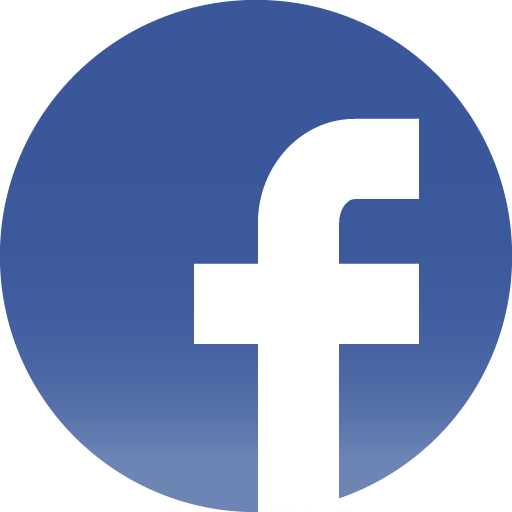 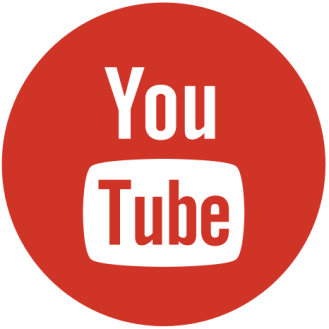 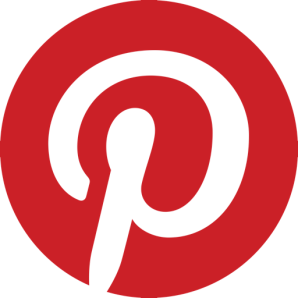 Canals de 
comunicació
Suport a la Docència:
Servei virtual de consultes 
Funciona 24 hores al dia el 7 dies de la setmana
Et respondrem en un màxim de 48 hores
També ens podeu fer arribar queixes, suggeriments o agraïments
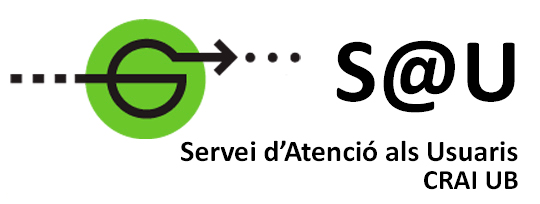 Suport a la Docència:
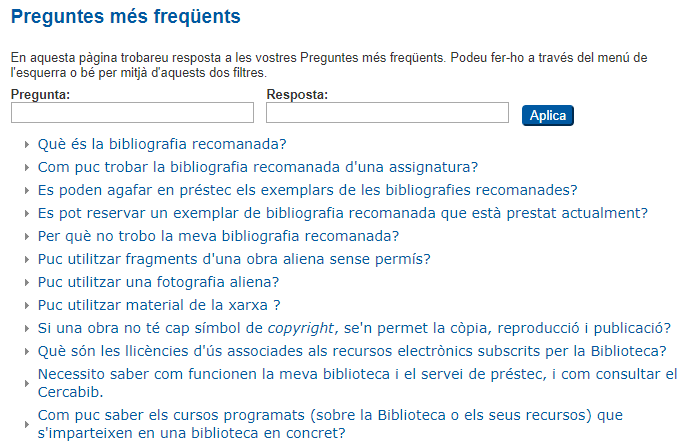 Preguntes 
Més Freqüents
Si us plau ajudan’s a millorar
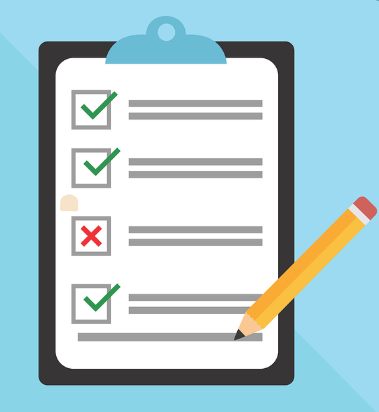 http://crai.ub.edu/valora
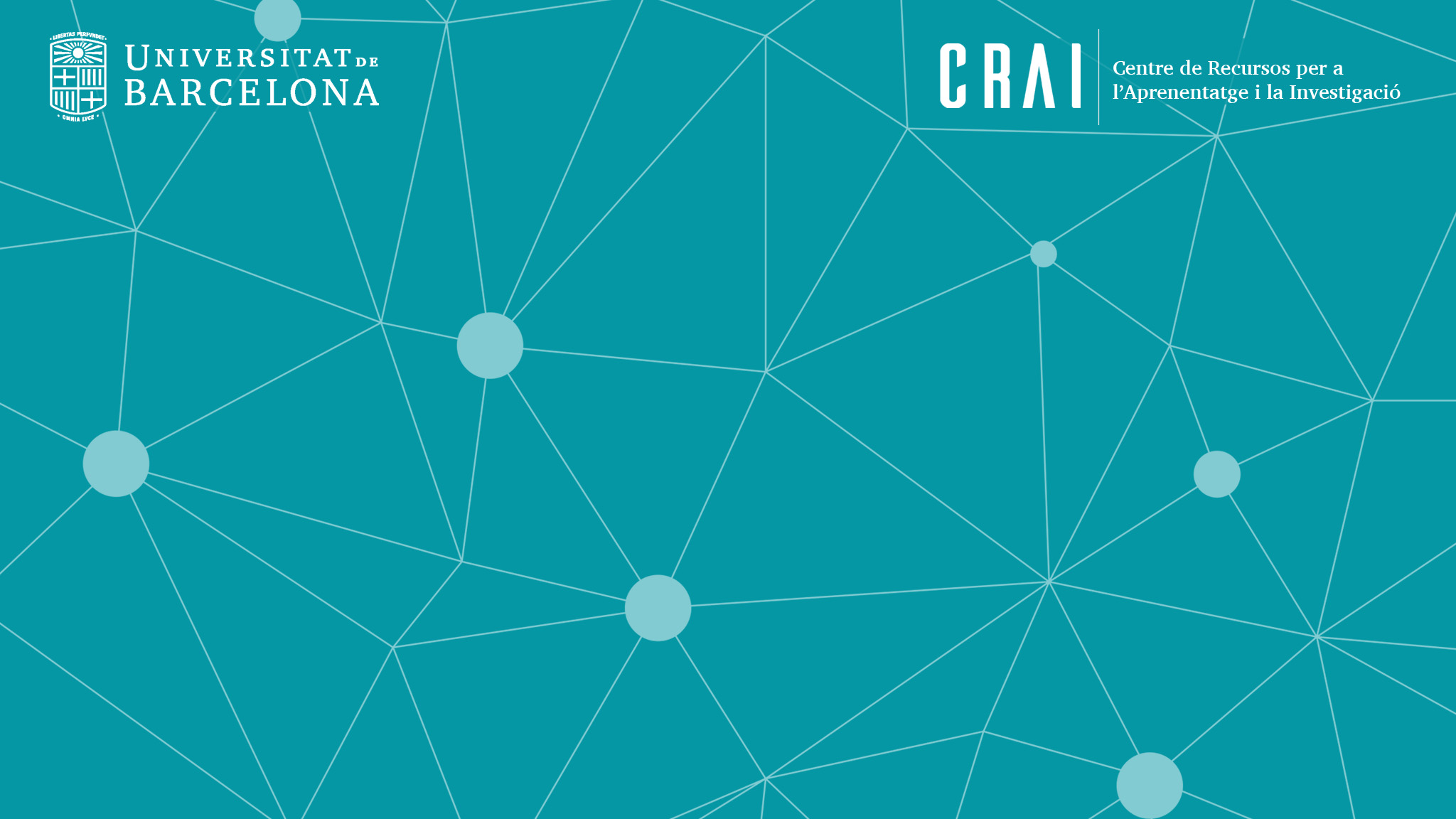 Moltes gràcies!
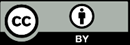 © CRAI Universitat de Barcelona, curs 2020-21
42